ما الذي تسمعه؟
مخرجات التعلم
يتوقع من التلميذ في نهاية الدرس أن:
    يسمي العضو الذي يساعد على سماع الأصوات.
     يميز الصوت القوي من الصوت الضعيف.
    يحافظ على صحة الأذنين.
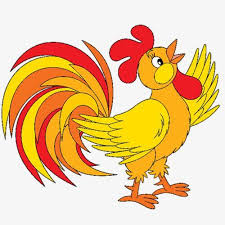 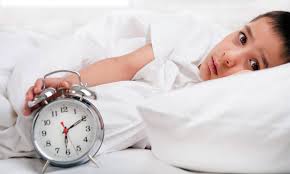 ما الذي أيقظ الطفل من نومه؟
ماهي الحاسة التي اعتمد عليها الطفل للاستيقاظ؟
          حاسة الرؤية
          حاسة الشم
          حاسة التذوق
          حاسة السمع
أسمع الأصوا ت بأذني
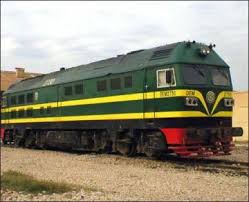 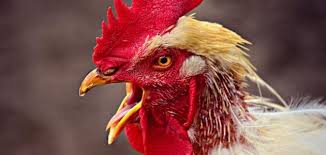 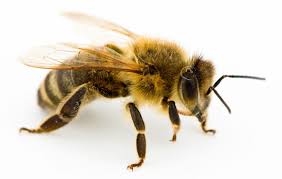 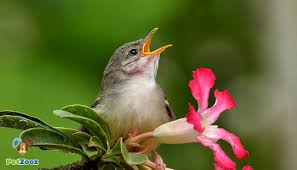 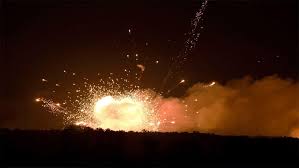 رتب الأصوات حسب قوتها
هل سماع الأصوات العالية جيد للأذن أم مضر؟
الأصوا ت العالية تضعف حاسة السمع وتؤذي الأذن
ضع صح أو خطأ أمام كل سلوك
أنظف أذني بأعواد التنظيف بإشراف والدتي.
         أفحص أذني عند الطبيب بشكل دوري.
                     أدخل الأشياء القاسية بأذني.
                        أبتعد عن أماكن الضجيج.
                              أرفع صوت التلفاز.